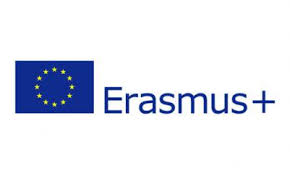 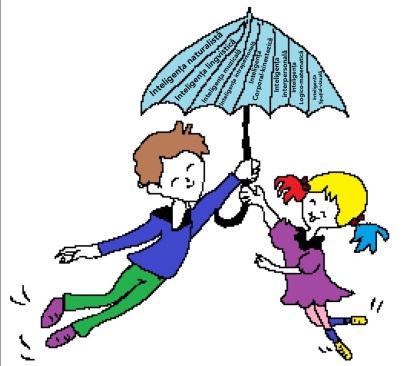 FABRICA DE FERICIRE
PROIECT ERASMUS +2020-1-RO01-KA101-078991


GRĂDINIȚA CU PROGRAM PRELUNGIT NR. 37  BRĂILA
“Inteligentias mutiples”
Malaga, Spania
24.04.2021 – 01.05.2021
Inteligența este dimensiunea personalității ce favorizează adaptarea conduitei intelectuale, practice sau sociale la situații noi.
Conceptul de inteligență nu este deloc un concept ușor de definit și de înțeles. Dictionarul de cerebrologie (1998) de Leonard Gavriliu, definește inteligența ca fiind “Capacitatea de mobilizare și de exercitare selectivă spontană sau reflexivă întotdeauna intențională și previzională, a resurselor multiple ale persoanelor, esențialmente a gândirii și a imaginației, în funcție de natura situațiilor, mai mult sau mai puțin dificile (inedite), cărora individul este obligat să le facă față în procesul complex și variabil de adaptare la mediul de viață, asigurându-și necesarul, imediat sau în perspectivă.”
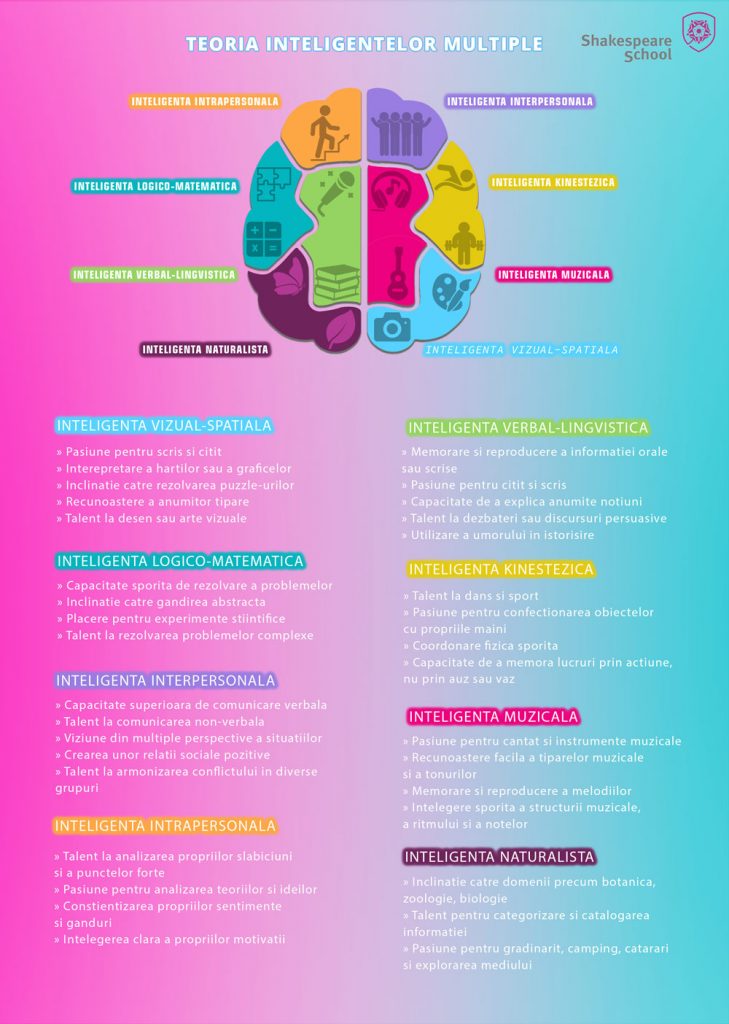 INTELIGENȚA VIZUAL-SPAȚIALĂ
Oamenii care au o inteligenţă vizual-spaţială superioară sunt pricepuţi la vizualizarea anumitor spaţii sau obiecte, se orientează bine și au abilităţi de folosire a hărţilor, tabelelor sau a aparatului de fotografiat sau filmat. Inteligenţa se referă  la culori, linii, forme și relaţia dintre ele.
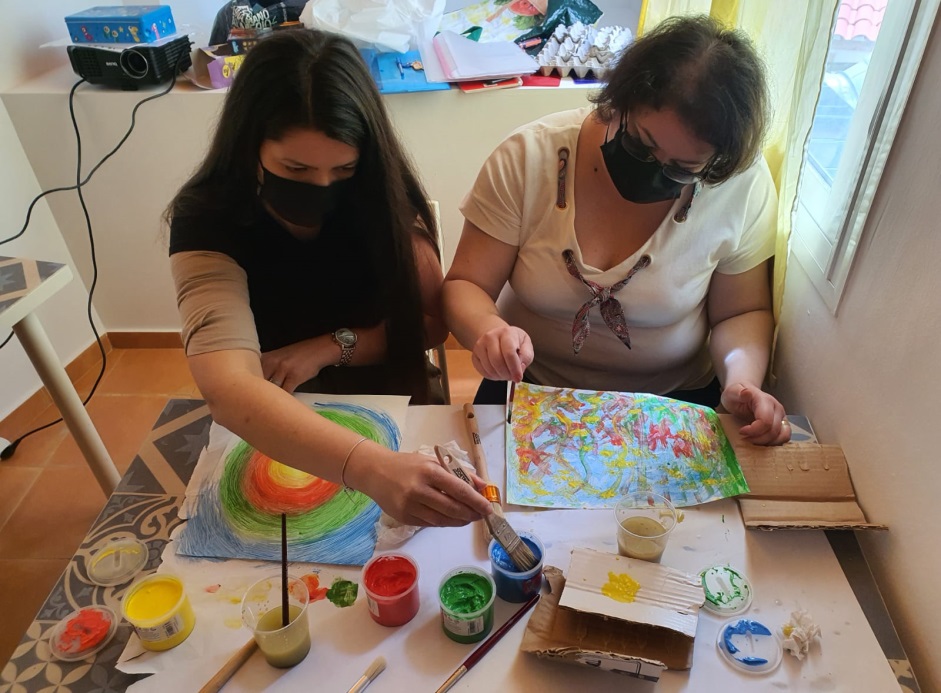 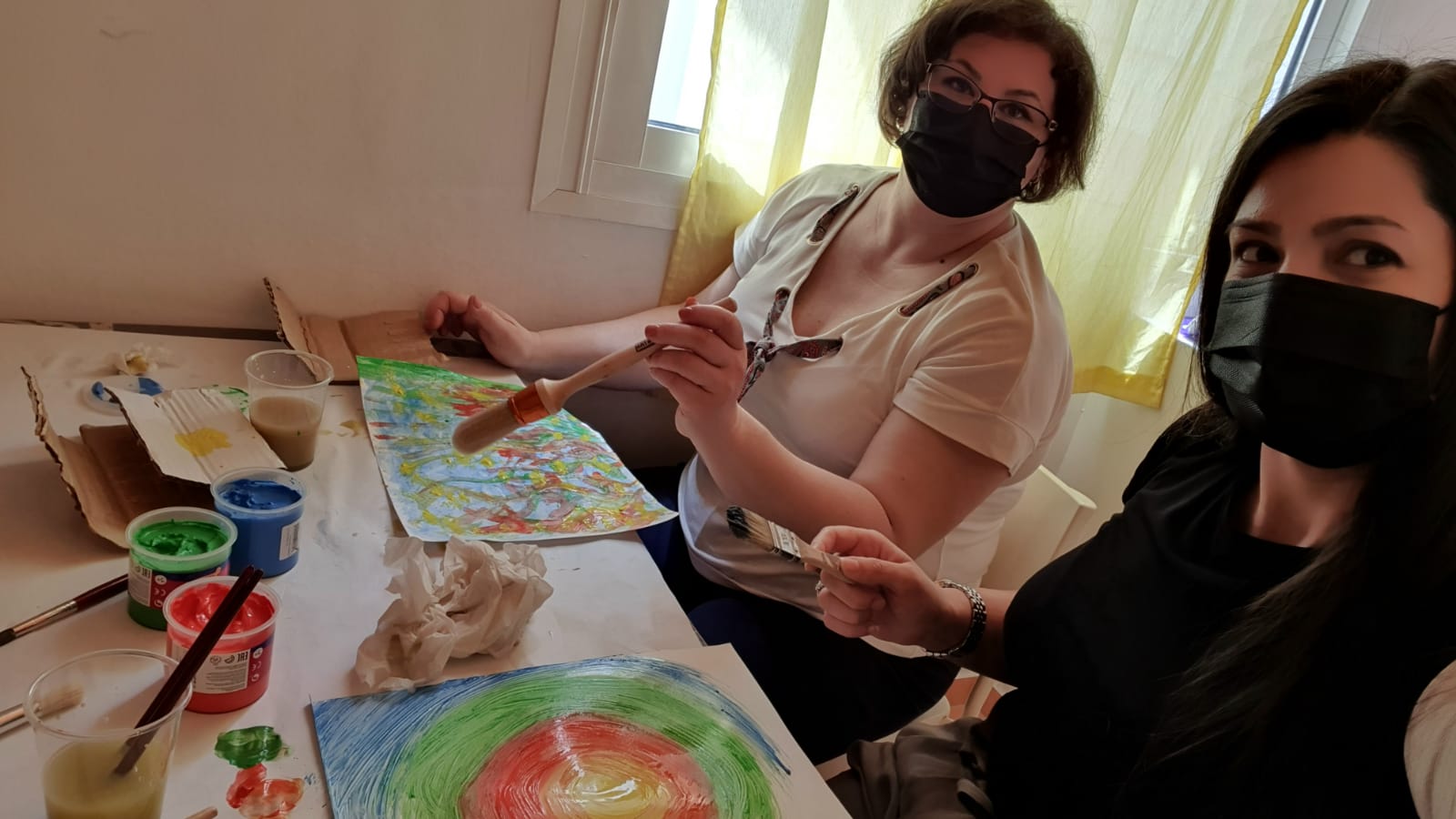 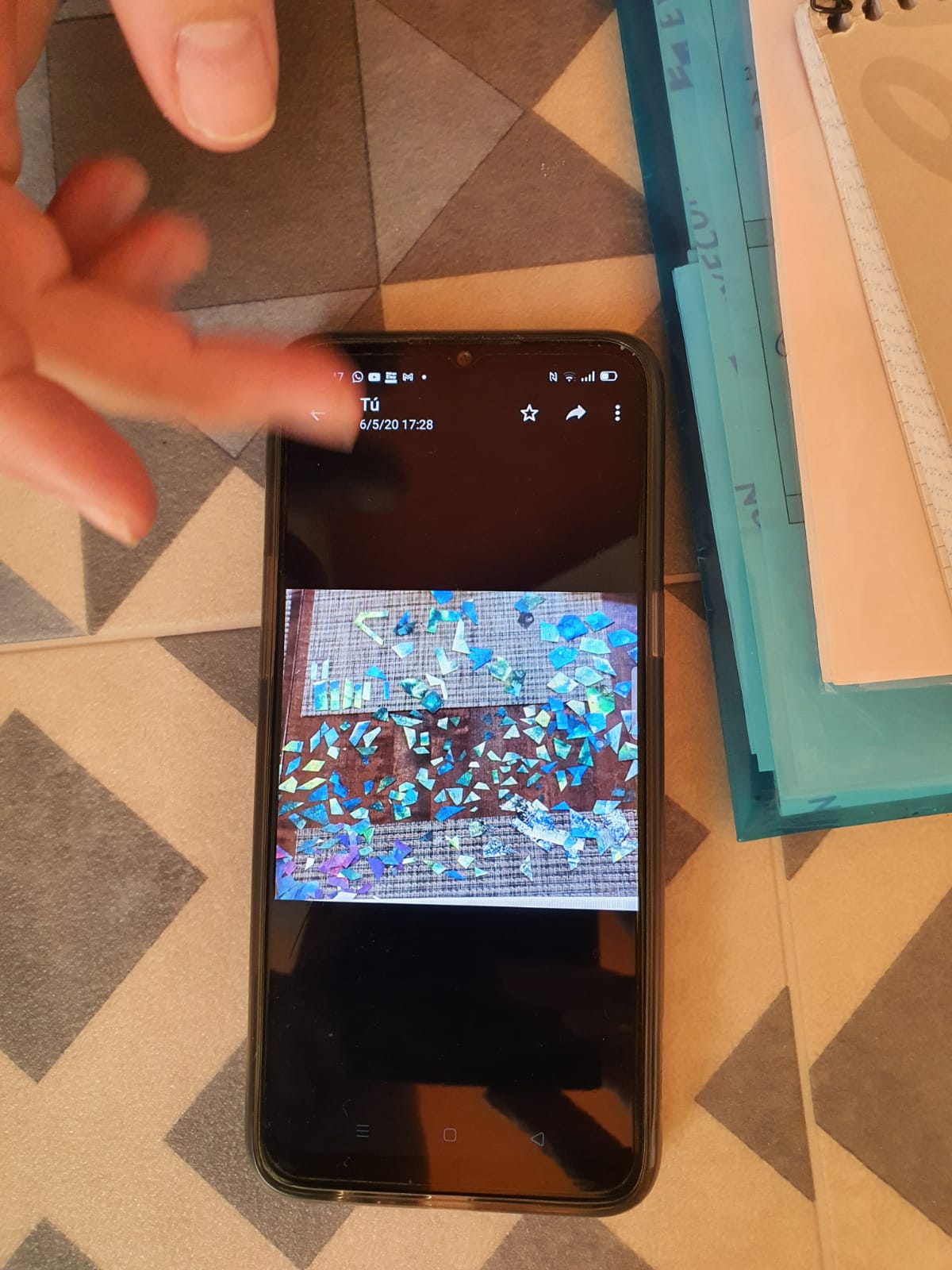 INTELIGENȚA  LINGVISTICĂ
Cei care posedă o inteligenţă lingvistică puternică sunt capabili să folosească cuvintele atât în scris, cât şi în citit. Sunt superiori atunci când vine vorba să povestească, să memoreze o informaţie şi să citească.
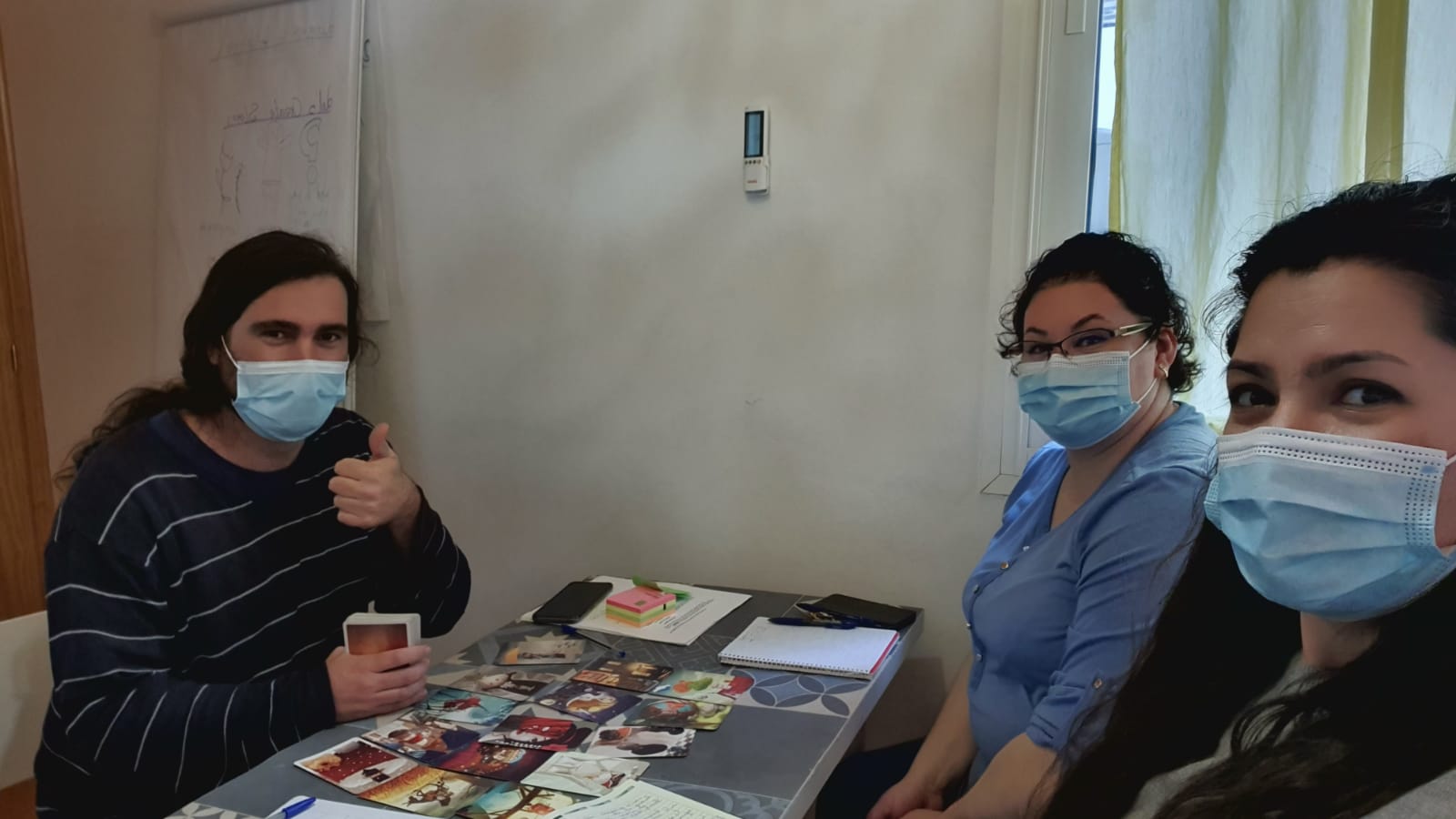 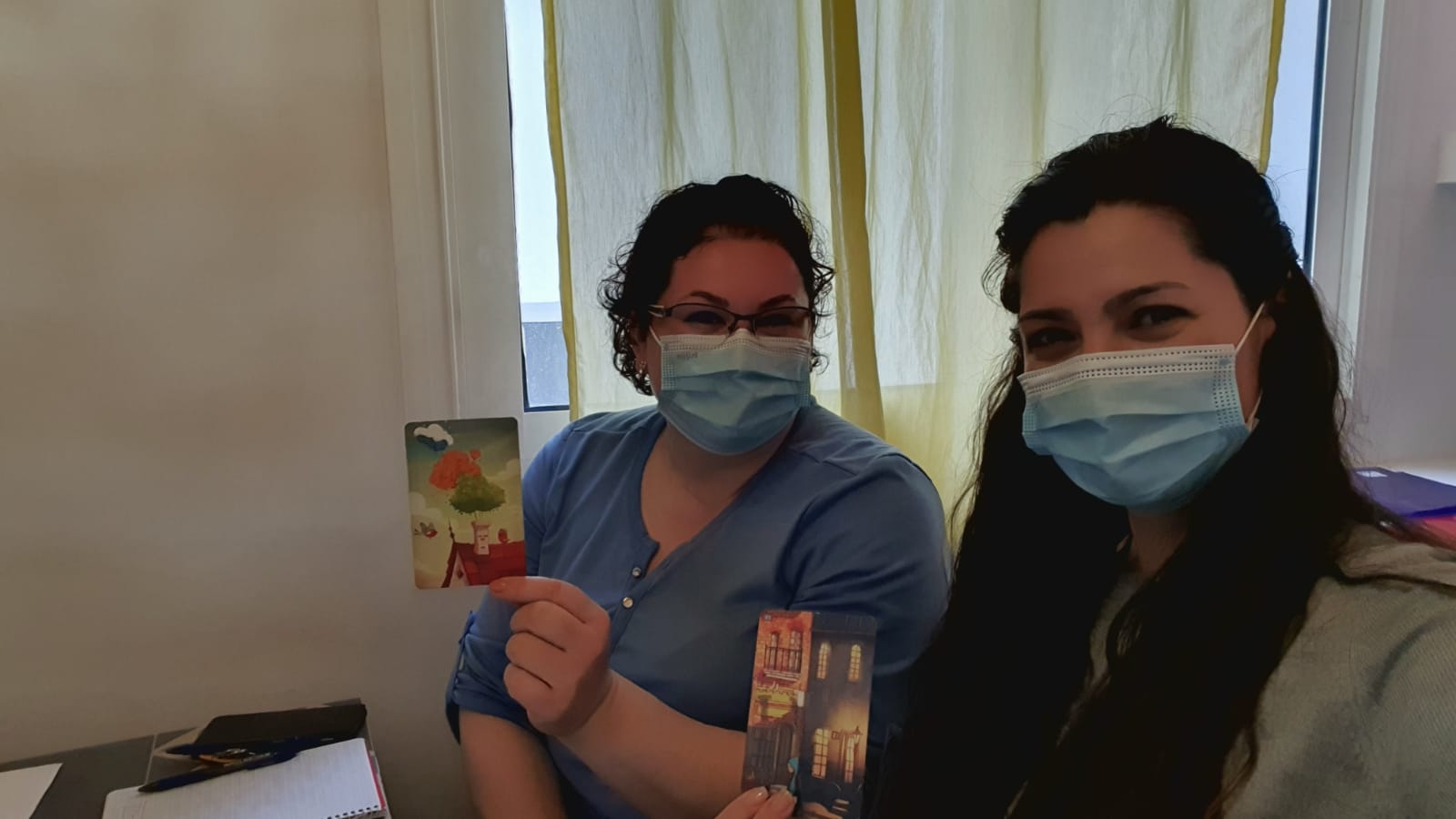 INTELIGENȚA LOGICO-MATEMATICĂ
      Oamenii care posedă o inteligentă logico-matematică superioară au abilităţi de recunoaștere a tiparelor, deducţie și analiză logică a problemelor. Pentru ei, numerele, relaţiile și tiparele se transformă în concepte.
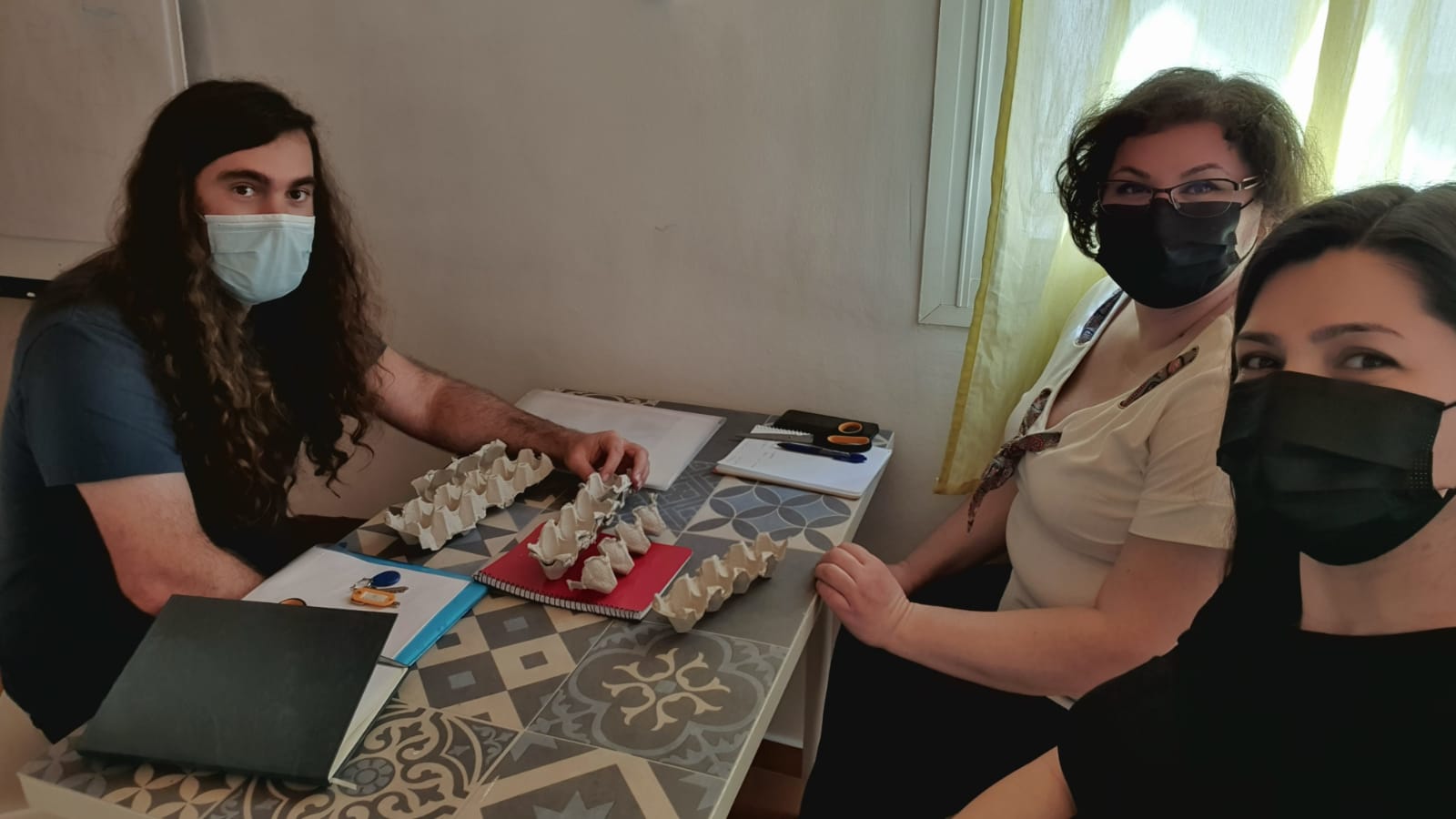 INTELIGENȚA CORPORAL - KINESTEZICĂ
      Persoanele cu acest tip de inteligenţă au abilităţi de mişcare corporală, acţiuni interpretative şi control fizic. De asemenea, ei posedă o coordonare şi o dexteritate impresionantă.
INTELIGENȚA  MUZICALĂ
      Cei care poseda o inteligenţă muzicală dezvoltată gândesc în tipare, ritm şi sunet. Au o apreciere şi o înţelegere crescută pentru muzică, compoziţie şi arta interpretativă.
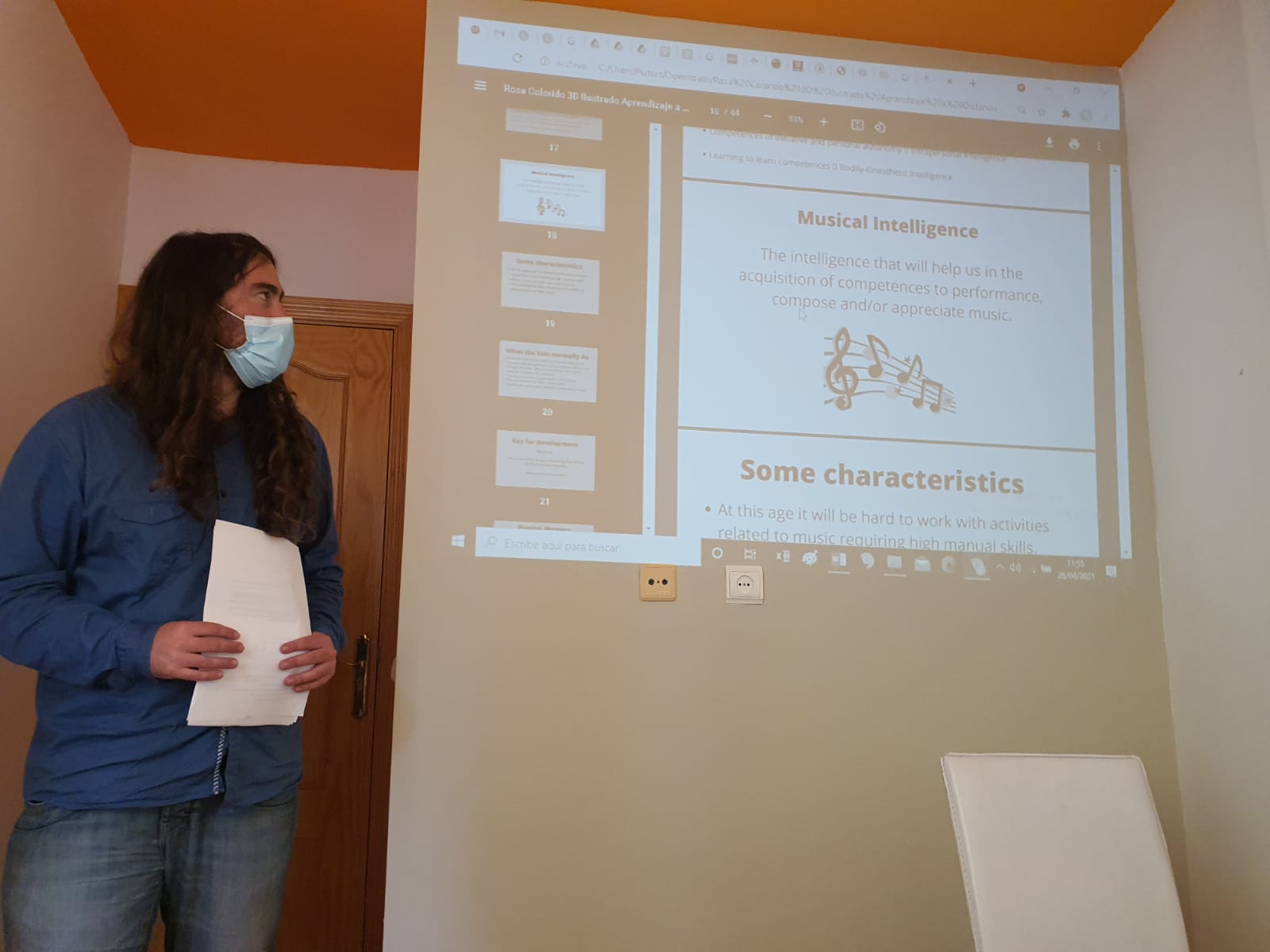 INTELIGENȚA INTERPERSONALĂ
      Persoanele cu o inteligenţă interpersonală dezvoltată sunt capabile de înţelegere și interacţiune umană la un nivel superior. Sunt foarte abile la evaluarea emoţiilor, a motivaţiilor, dorinţelor și intenţiilor celor din jurul lor.
INTELIGENȚA  NATURALISTĂ
      Persoanele cu o inteligenţă naturalistă mai dezvoltată sunt în armonie cu natura şi sunt interesate de explorarea şi protejarea mediului şi a speciilor de plante sau animale. Sunt foarte conştiente de schimbările subtile din mediul lor şi nu acceptă foarte uşor domeniile care nu au legatură cu natura.
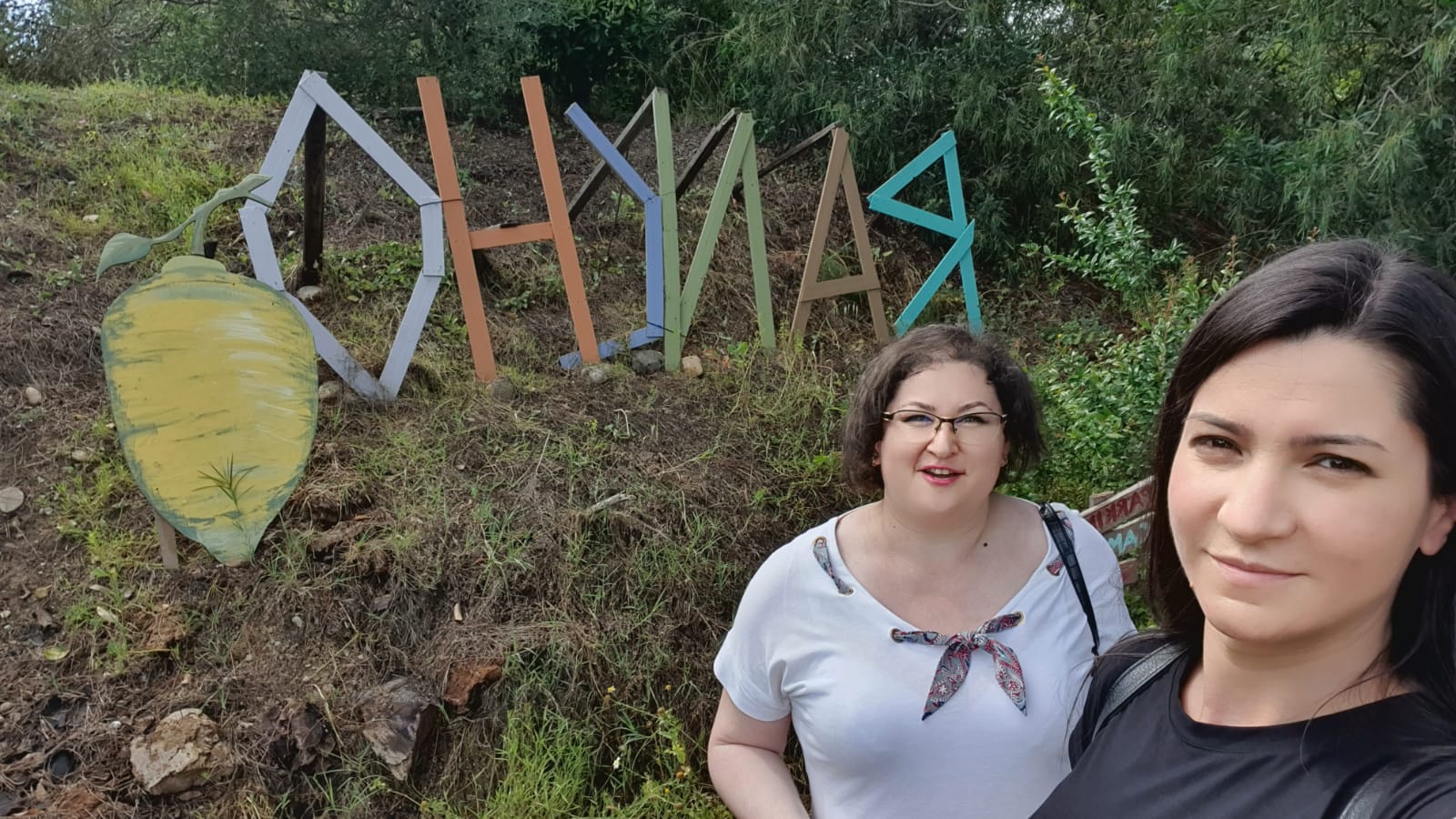 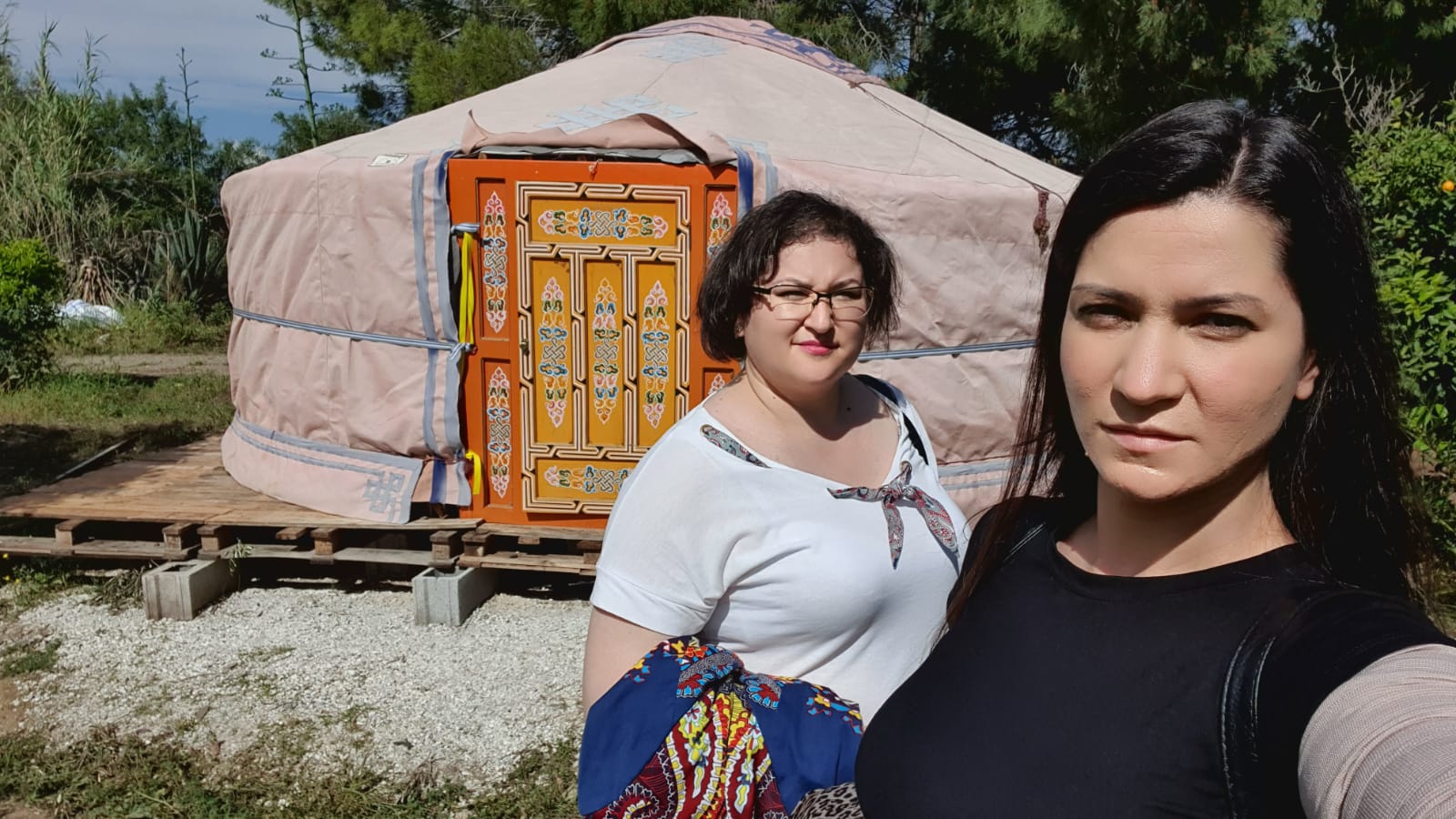 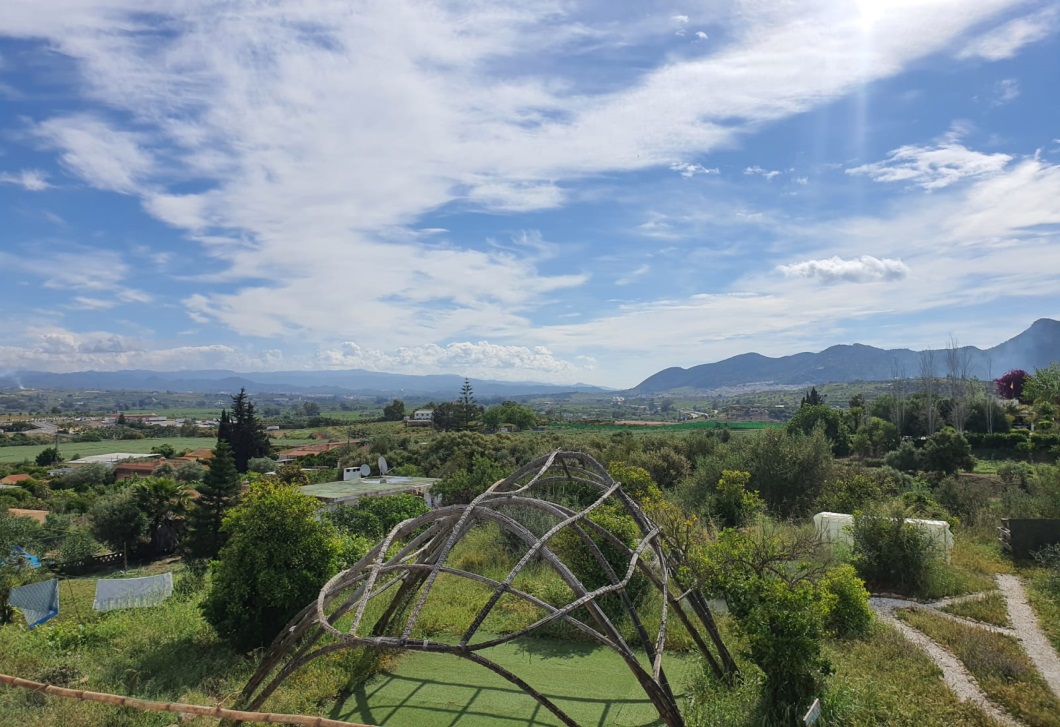 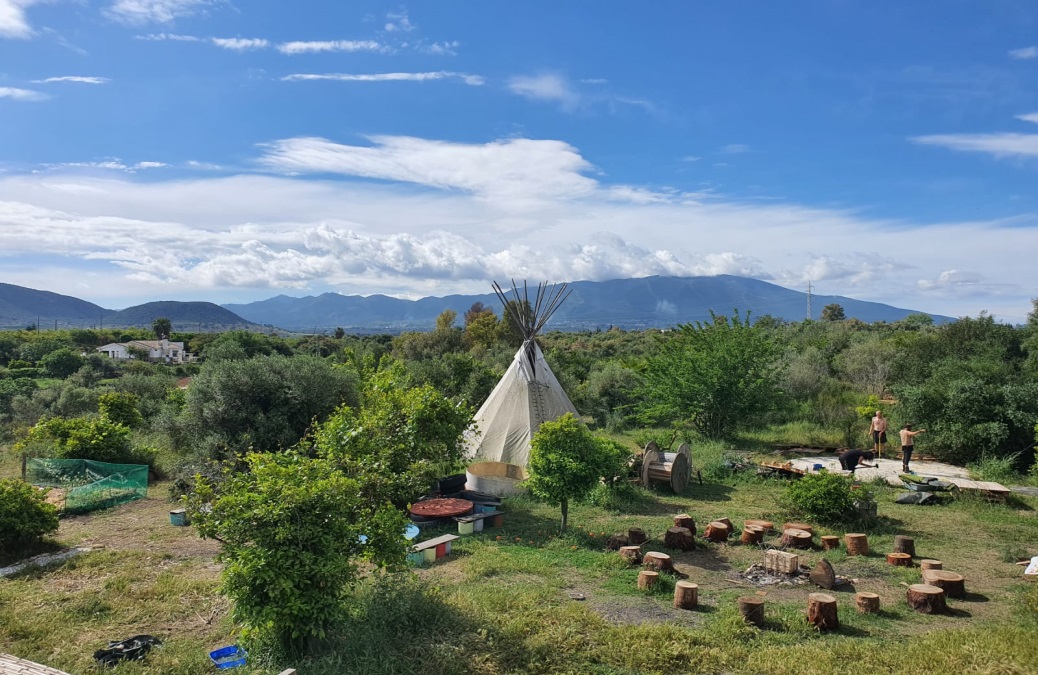 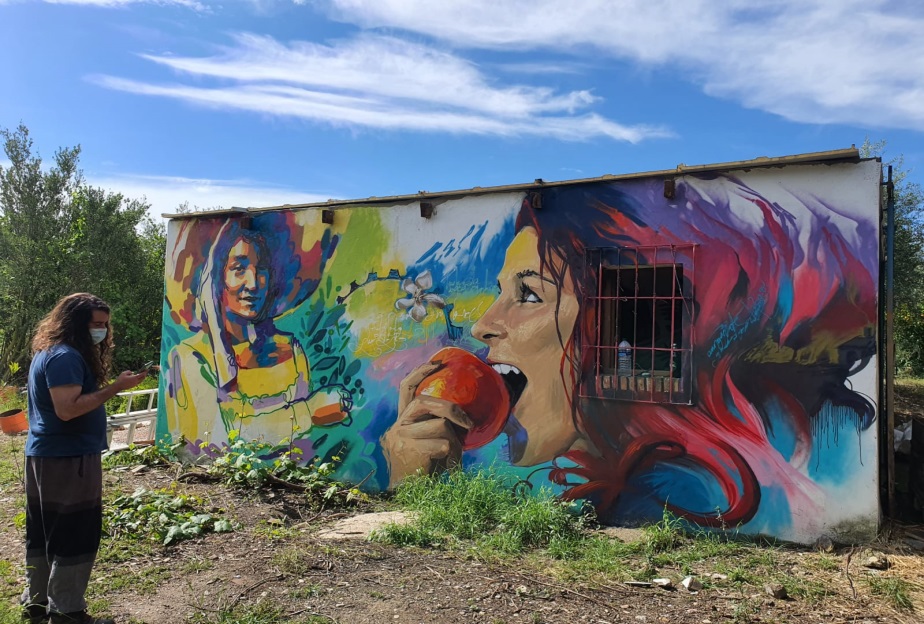 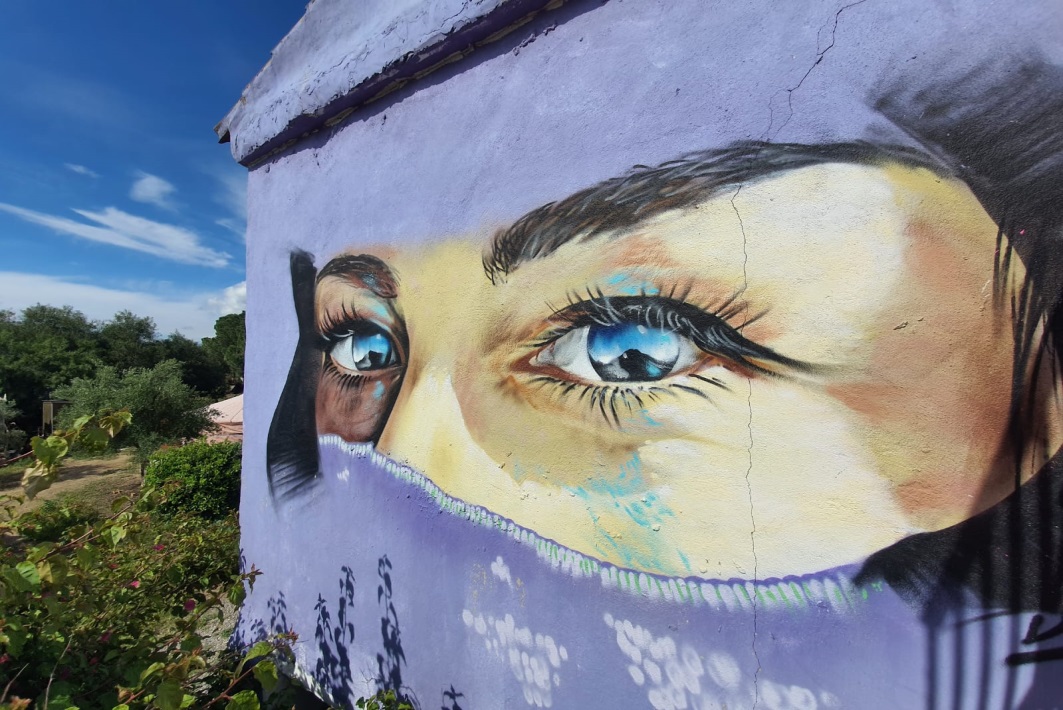 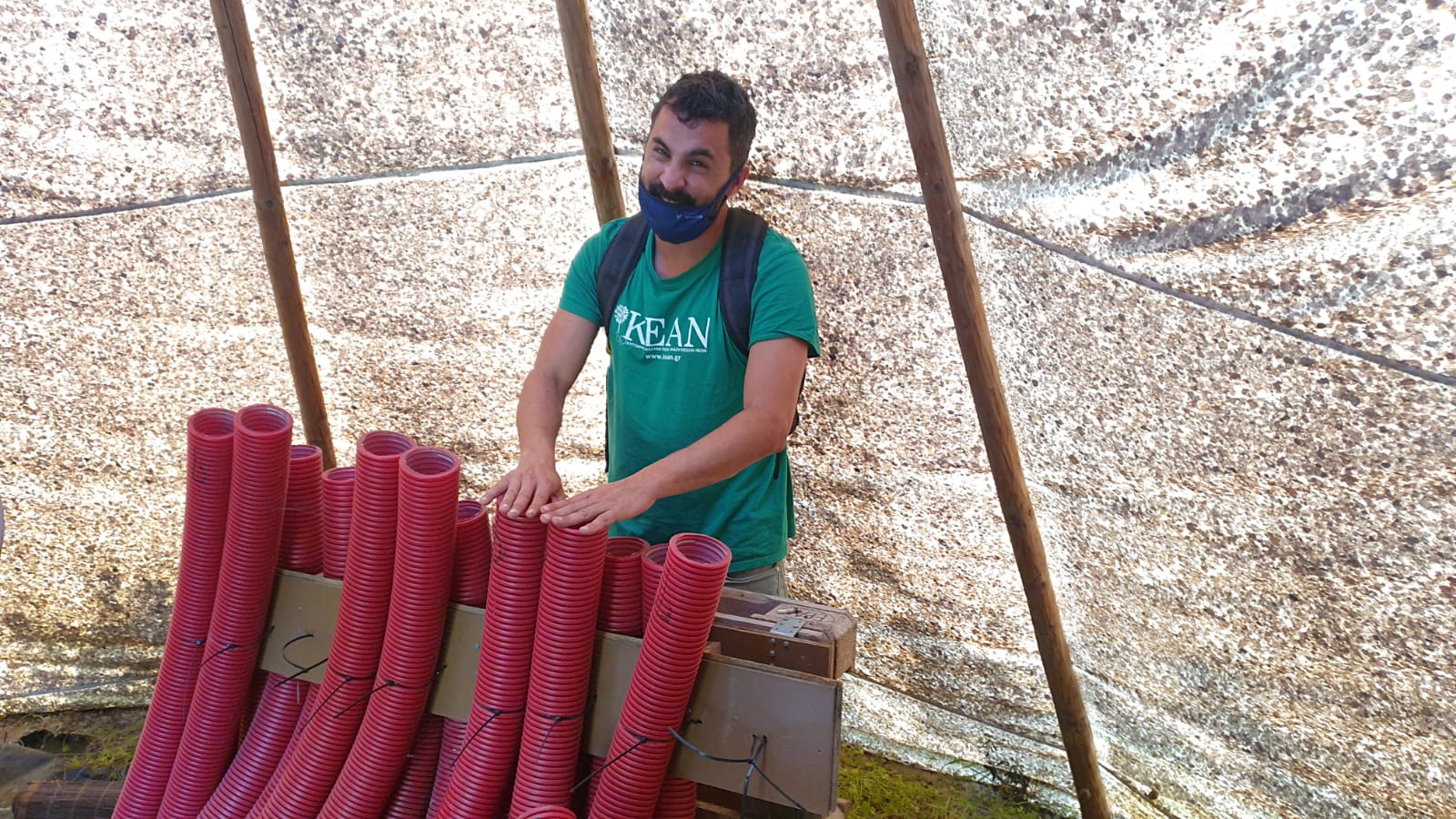 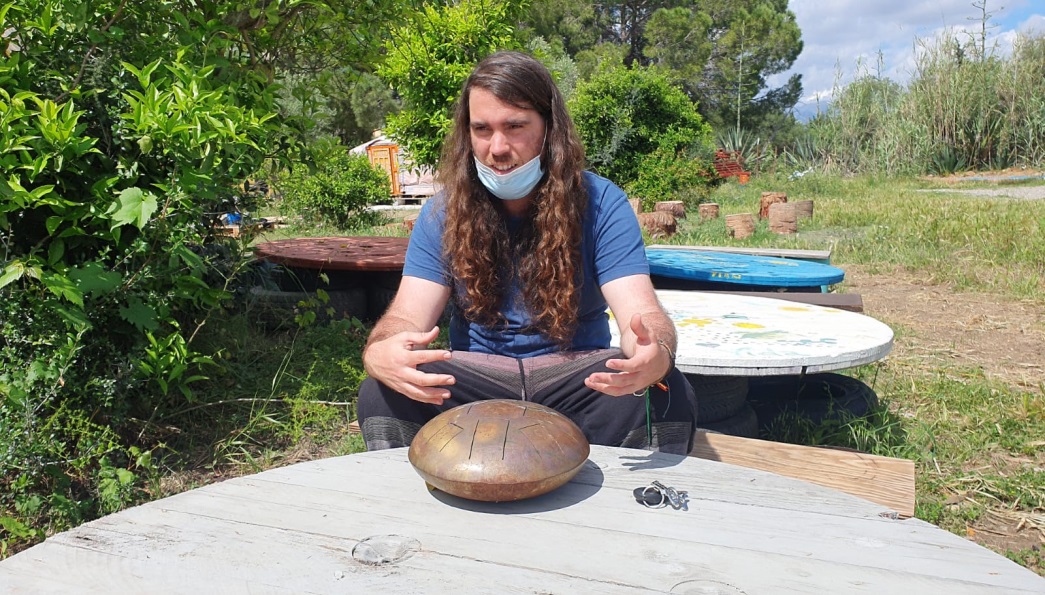 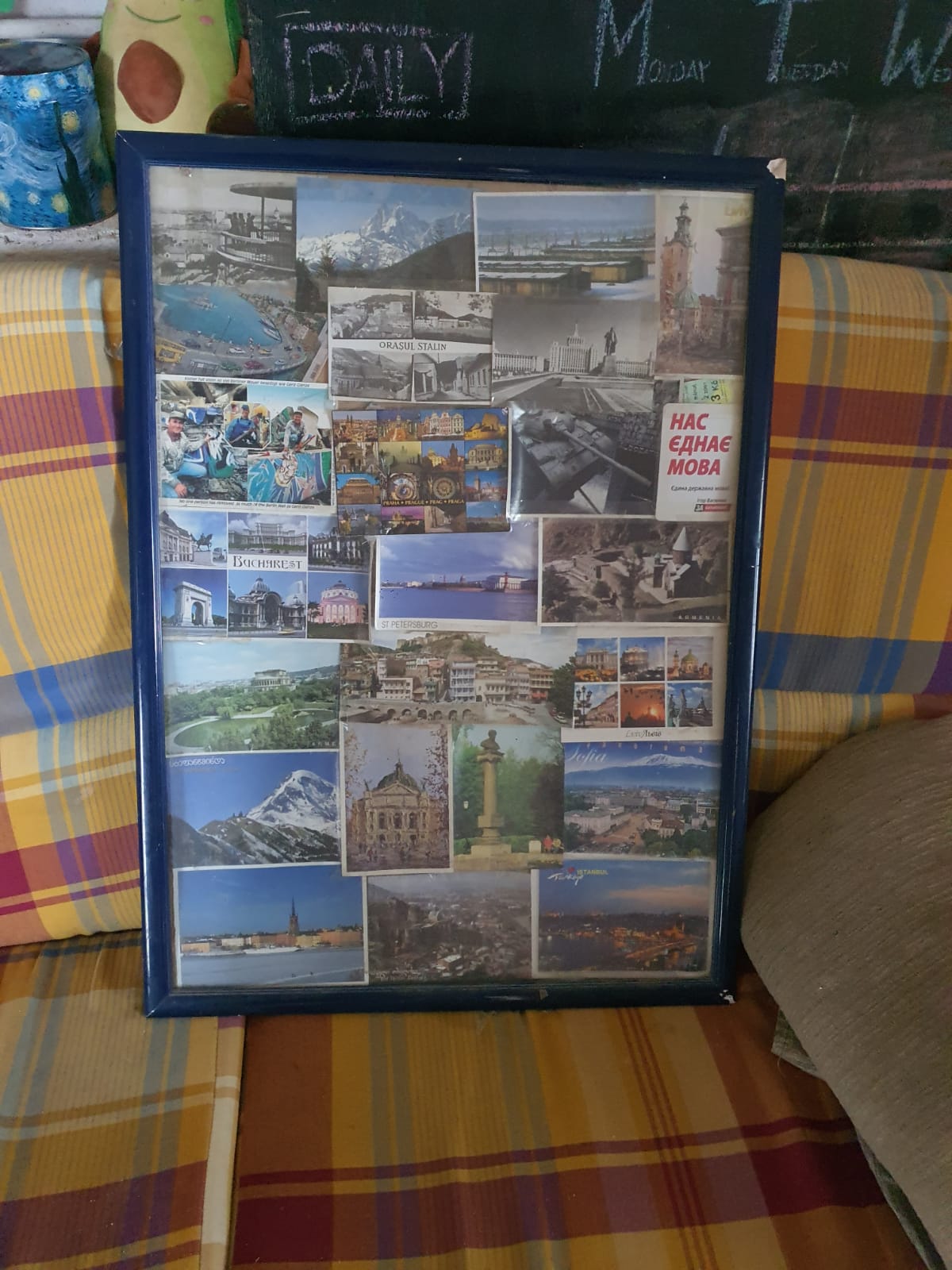 INTELIGENȚA INTRAPERSONALĂ
      Persoanele care posedă o inteligenţă intrapersonală superioară sunt conştiente de stările lor emoţionale, de sentimente şi motivaţii. Au o înclinaţie către auto-reflecţie și analiză, visare, explorare a relaţiilor cu ceilalţi și evaluare a punctelor forte.
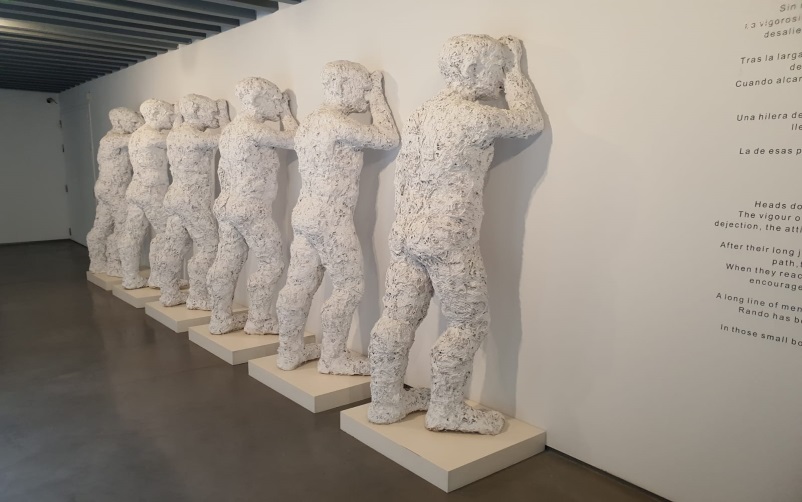 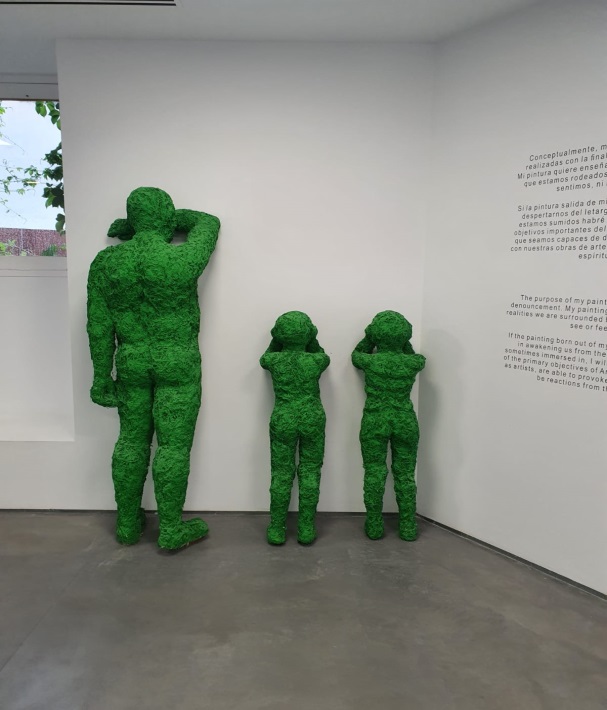 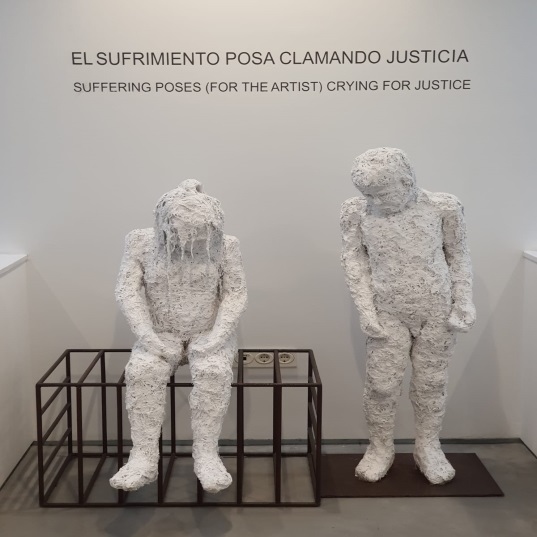 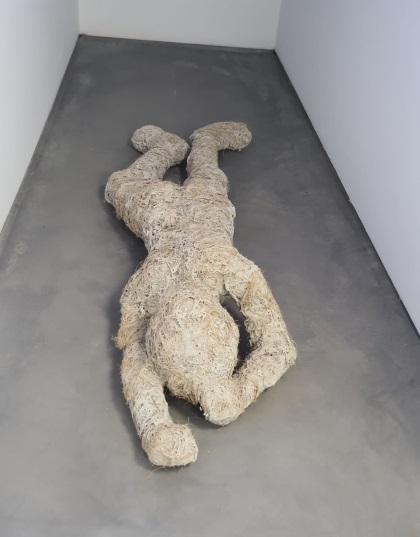 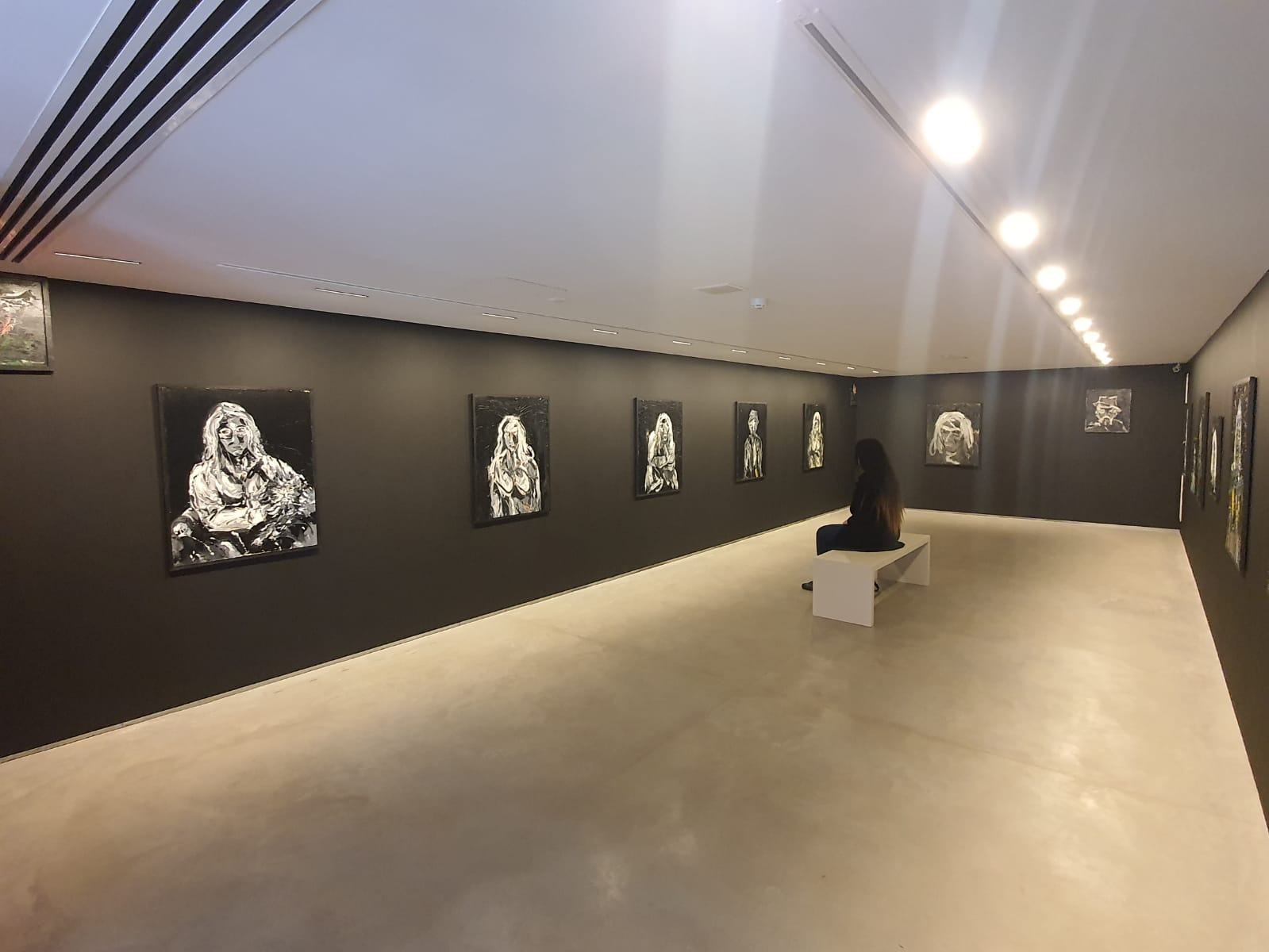 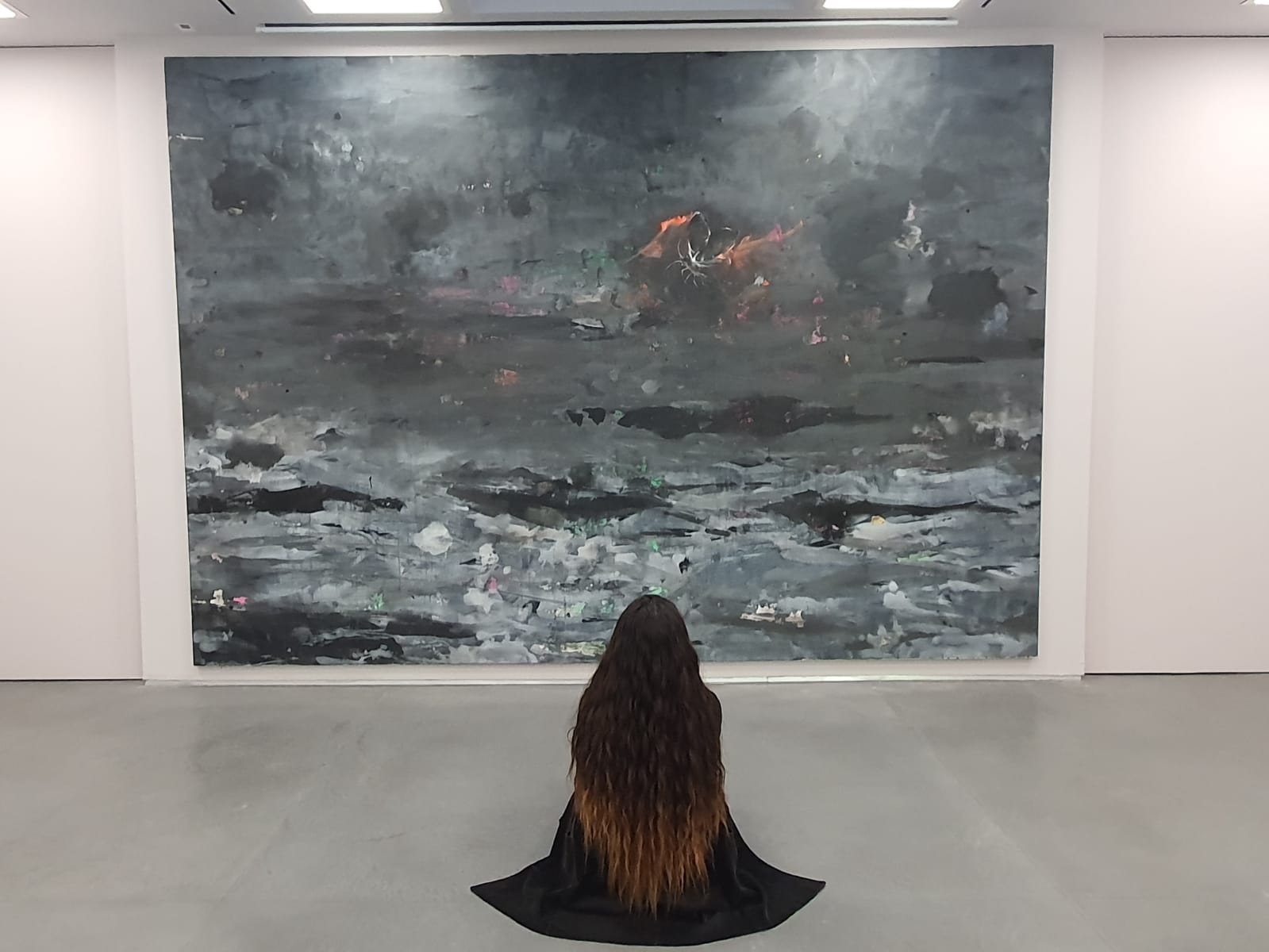 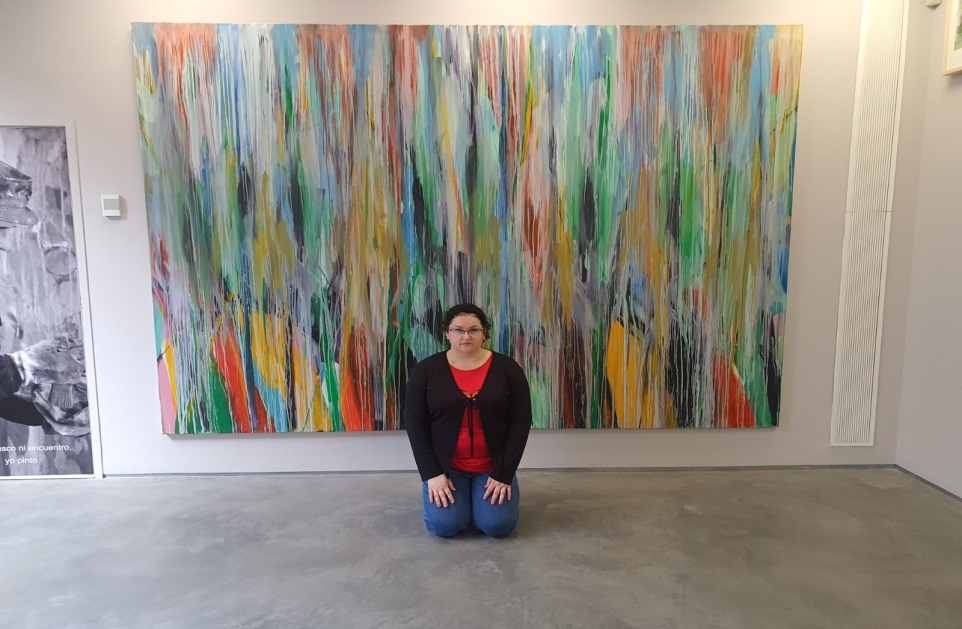 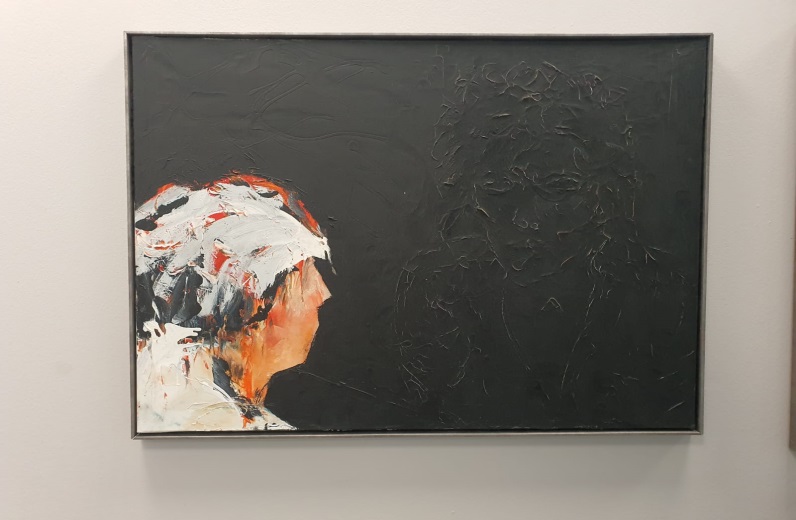 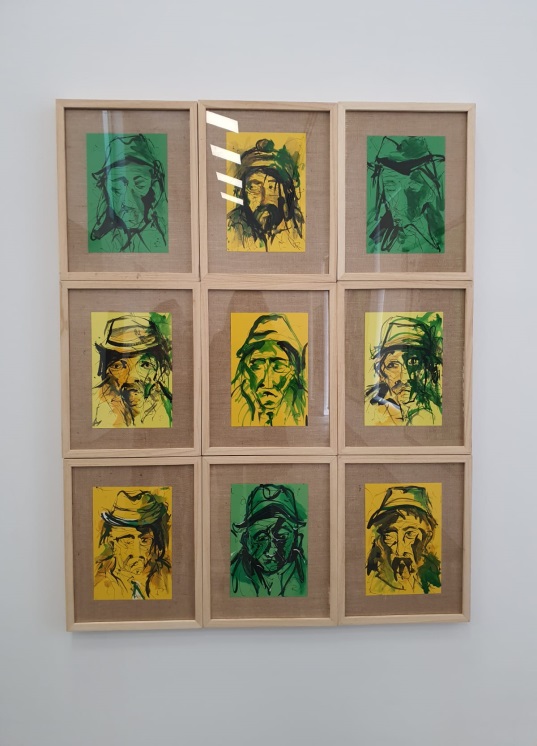 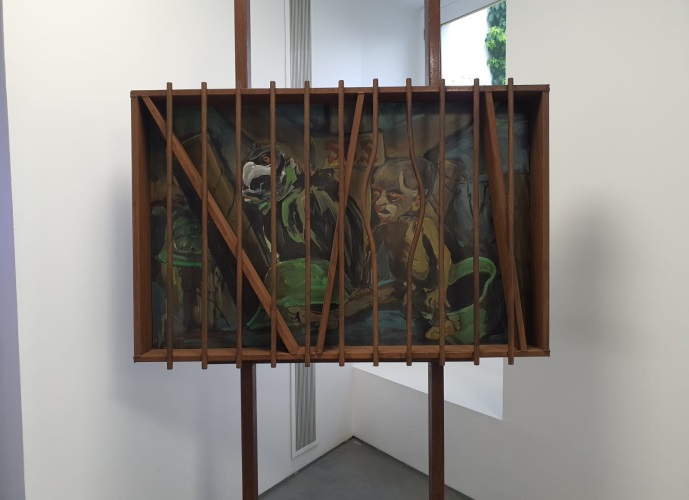 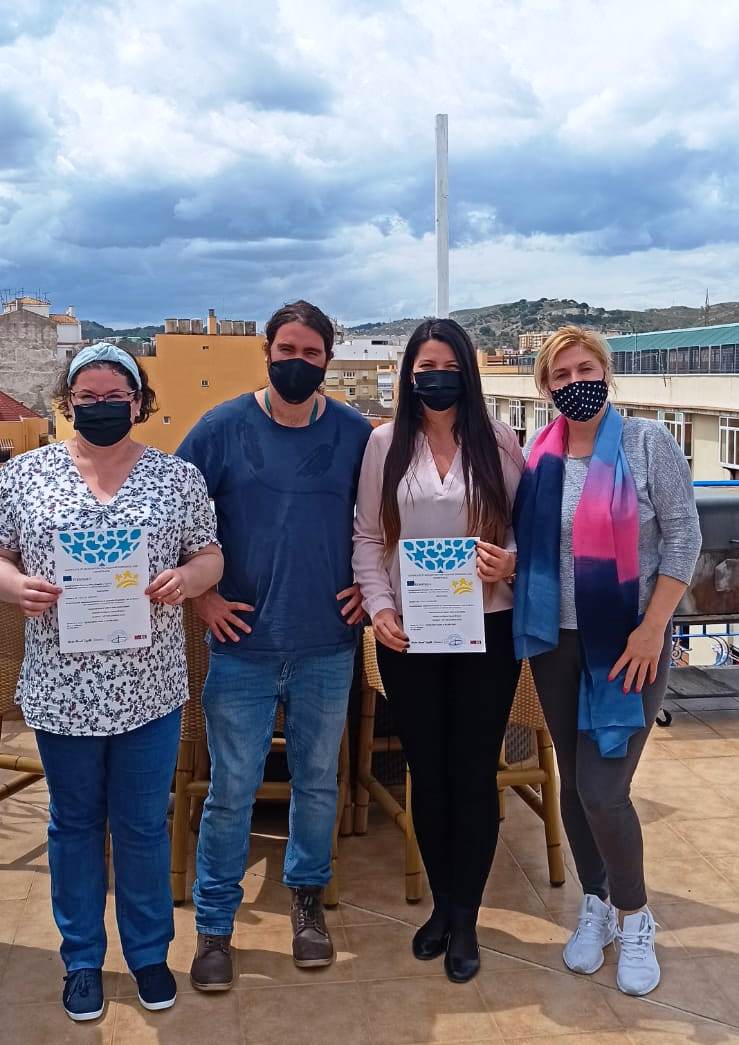 SISTEMUL DE ÎNVĂȚĂMÂNT DIN SPANIA
EDUCAȚIA  INFANTILĂ (GRĂDINIȚA)
CICLUL I
4 luni – 3 ani
CICLUL 
al II - lea
3 ani – 6 ani
EDUCAȚIA  PRIMARĂ (ȘCOALA  PRIMARĂ)
CICLUL 
al III - lea
10 ani – 12 ani
CICLUL I
6 ani – 8 ani
CICLUL 
al II - lea
8 ani – 10 ani
EDUCAȚIA SECUNDARĂ (OBLIGATORIE)
CICLUL I
12 ani – 13 ani
CICLUL 
al II - lea
13 ani – 14 ani
CICLUL al III - lea
14 ani – 15 ani
CICLUL 
al IV - lea
15 ani – 16 ani
EDUCAȚIA SECUNDARĂ (BACHILLERATO)
ARTĂ

ȘTIINȚĂ ȘI TEHNOLOGIE

ȘTIINȚE UMANE ȘI SOCIALE
16 ani – 18 ani
EDUCAȚIA INFANTILĂ (GRĂDINIȚA)
CICLUL I
De la 4 luni la 3 ani, antepreșcolarii pot merge la creșă.
În ocuparea unui loc, prioritate au antepreșcolarii cu domiciliul în apropierea creșei. Sunt admiși și cei care nu cunosc limba spaniolă.
Creșele publice sau private, trebuie să îndeplinească cerințele stabilite de lege și să respecte programul educațional stabilit de Ministerul Educației. Materialele de lucru sunt subvenționate de stat, părinții plătind doar activitățile extracurriculare.
Antepreșcolarii beneficiază de două mese pe zi, subvenționate de stat și de program de odihnă.
În timpul petrecut la creșă, antepreșcolarii se joacă, ascultă cântece, se uită la desene animate și participă la tot felul de jocuri de dezvoltare a motricității și deprinderilor.
Programul de funcționare este de la ora 6:00 la 17:00.
Numărul de antepreșcolari la grupa diferă în funcție de vârstă:
----- 4 luni – 1 an: 8 antepreșcolari;
----- 1 an – 2 ani: 13 antepreșcolari;
----- 2 ani – 3 ani: 20 antepreșcolari.
Numărul de cadre didactice care se ocupă de îngrijirea și educarea antepreșcolarilor diferă în funcție de vârstă:
----- 4 luni – 1 an: 1 cadru didactic la 4 de antepreșcolari;
----- 1 an – 2 ani:  2 cadre didactice la 13 de antepreșcolari;
----- 2 ani – 3 ani: 2 cadre didactice la 20 de antepreșcolari.
În sala de grupă, cadrele didactice sunt permanent alaturi de ei.
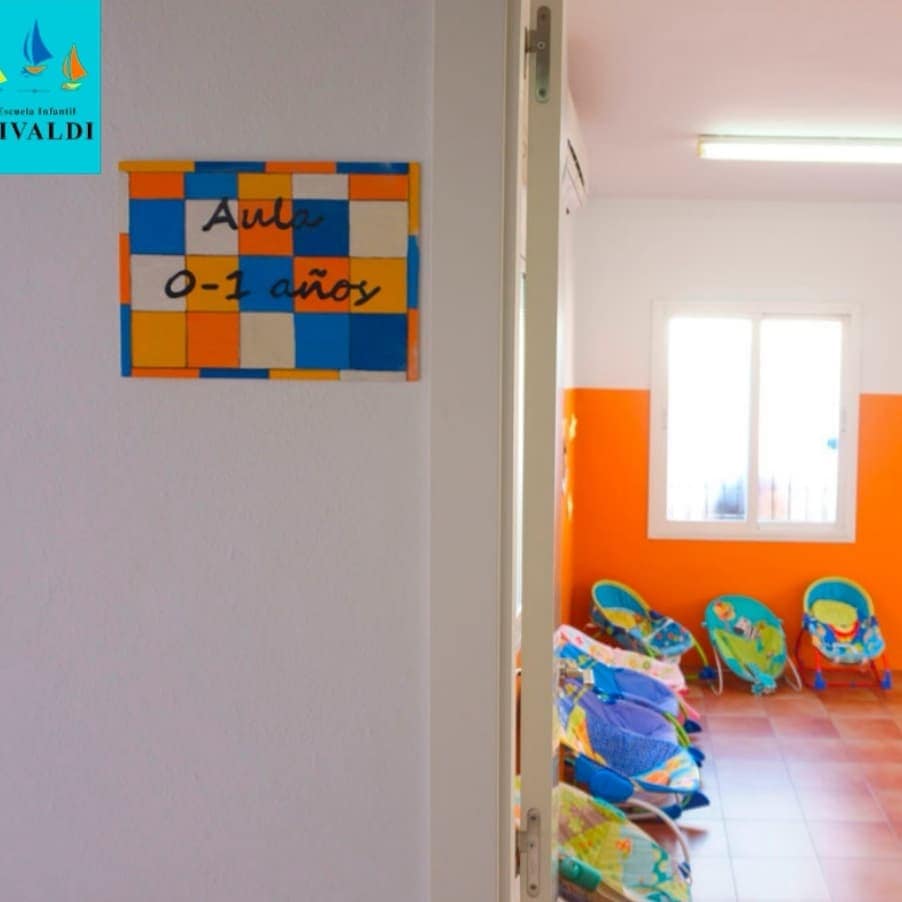 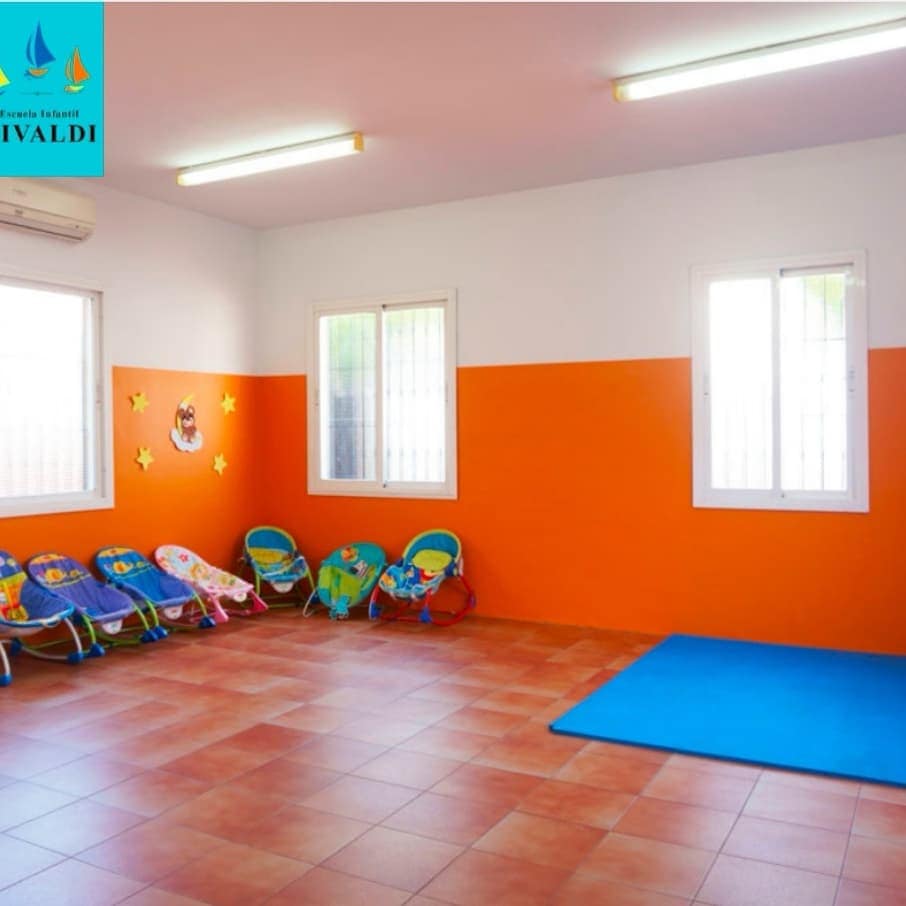 EDUCAȚIA INFANTILĂ (GRĂDINIȚA)
CICLUL al II - lea
De la 3 ani la 6 ani, preșcolarii merg la grădiniță.
În ocuparea unui loc, prioritate au preșcolarii cu domiciliul în apropierea grădiniței. Sunt admiși și cei care nu cunosc limba spaniolă.
Grădinițele publice sau private, trebuie să îndeplinească cerințele stabilite de lege și să respecte programul educațional stabilit de Ministerul Educației. Materialele de lucru sunt subvenționate de stat, părinții plătind doar activitățile extracurriculare.
Preșcolarii beneficiază de două mese pe zi, subvenționate de stat și de program de odihnă.
În timpul petrecut la grădiniță, preșcolarii se pregătesc pentru învățământul primar.
Programul de funcționare este de la ora 6:00 la 17:00.
Numărul de preșcolari la grupa este de 25.
De îngrijirea și educarea preșcolarilor de la o grupă se ocupă două cadre didactice. Ele sunt permanent în sala de grupă.
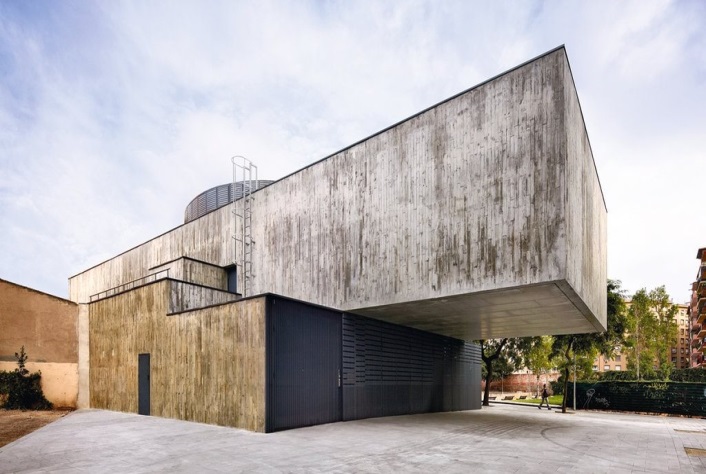 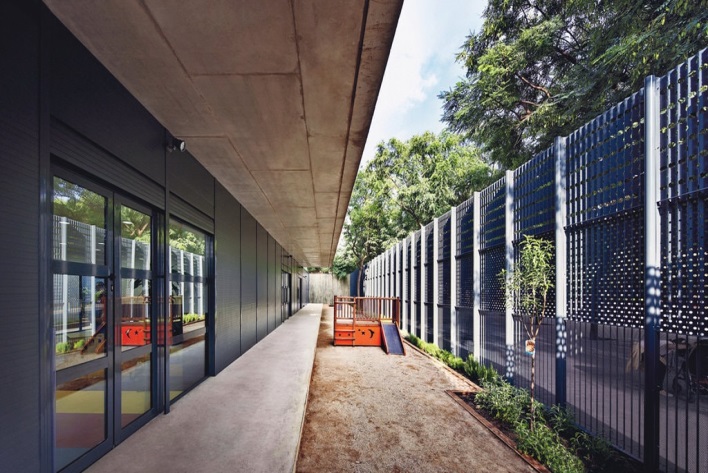 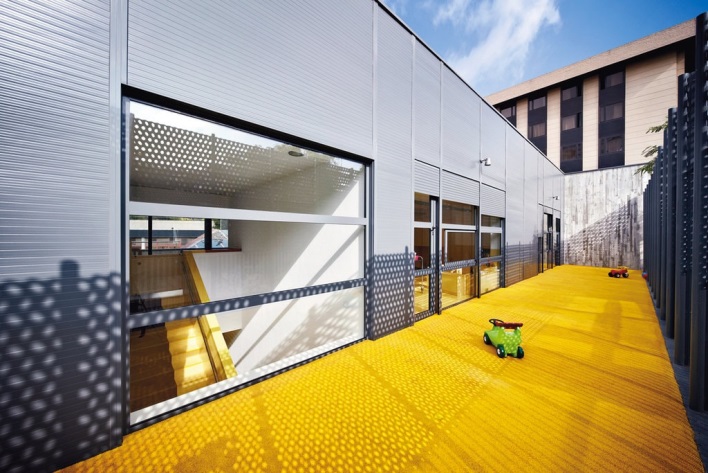 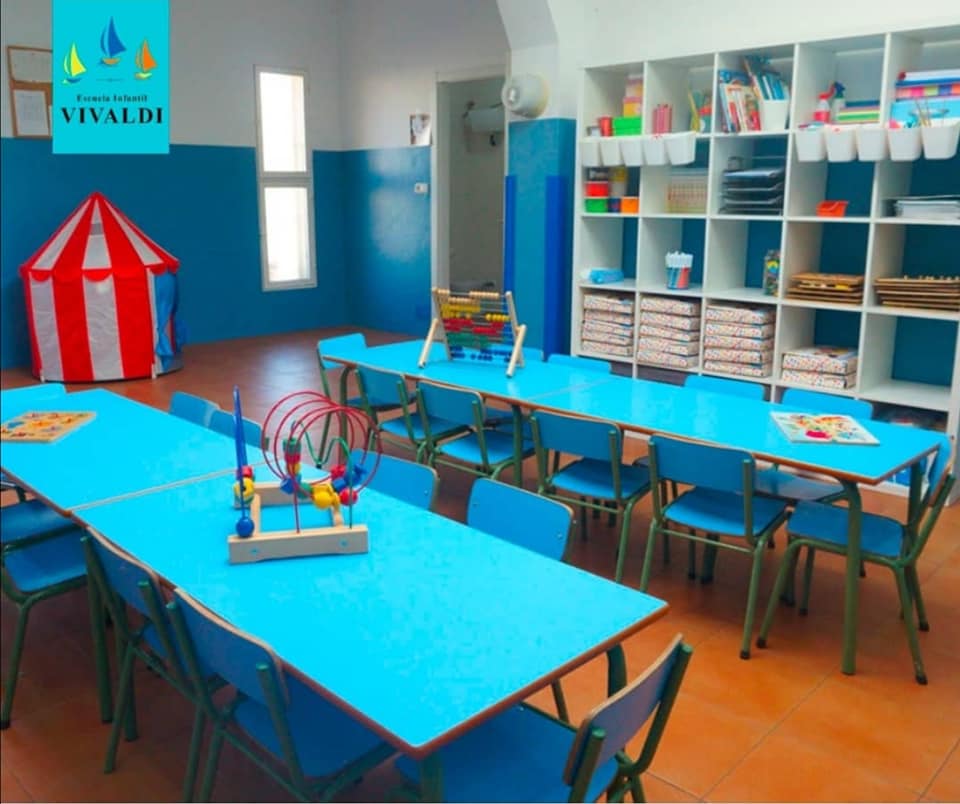 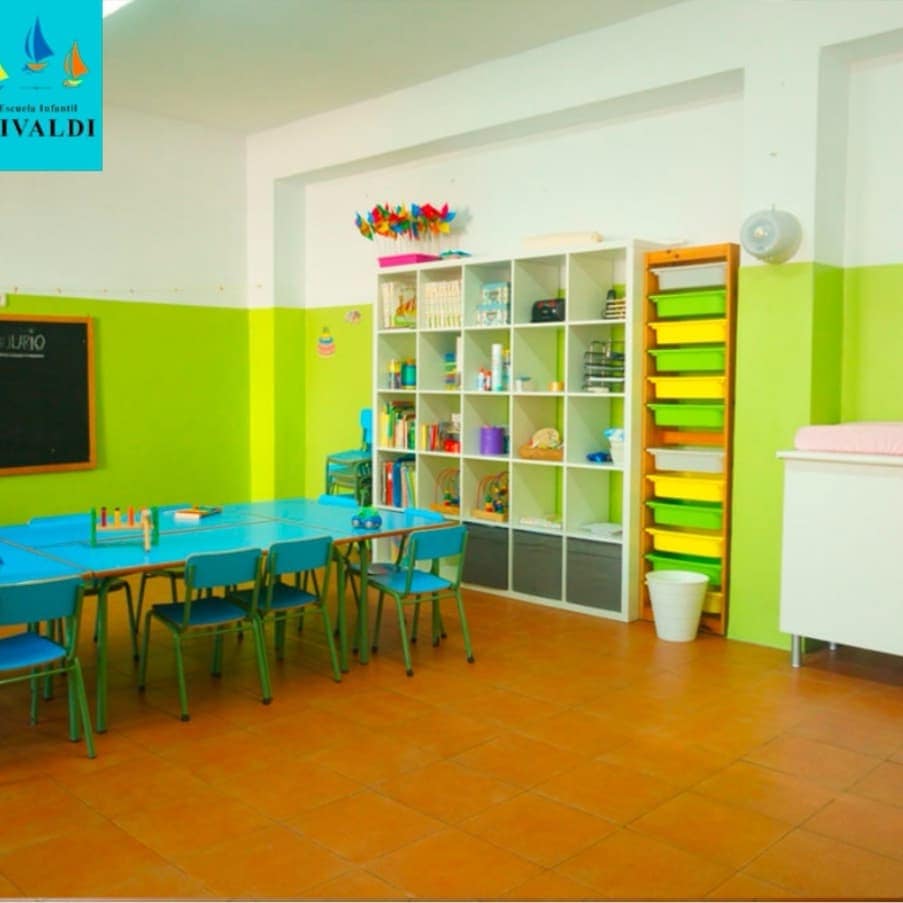 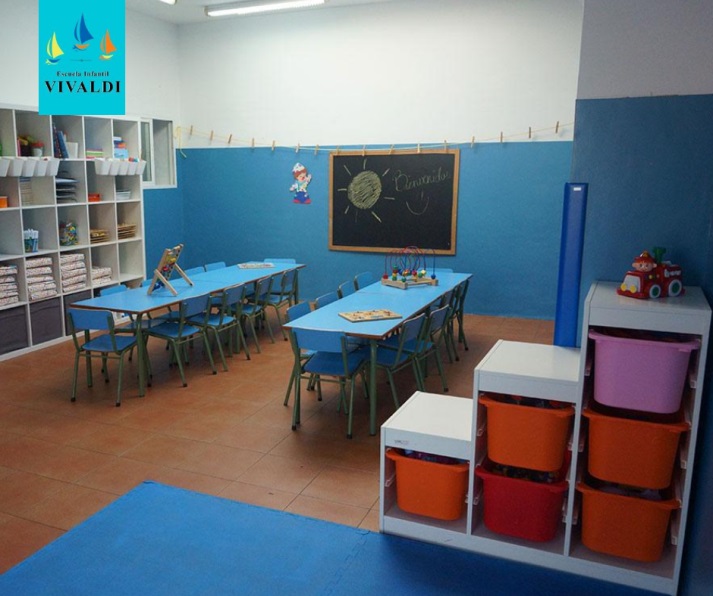 EDUCAȚIA  ÎN  PANDEMIE
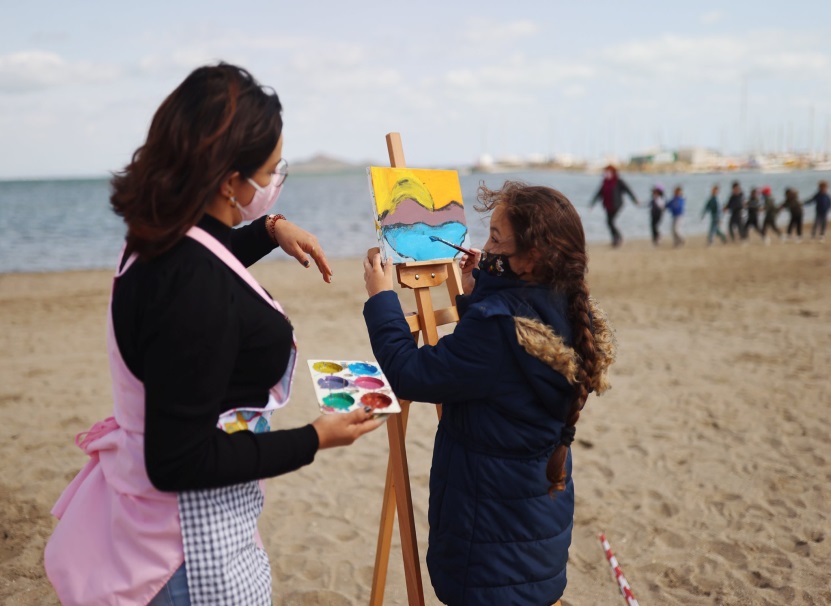 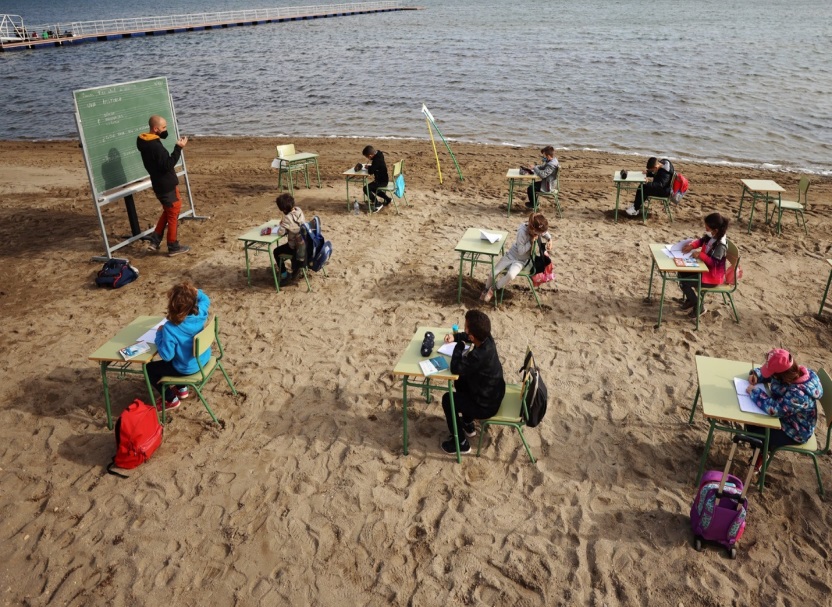 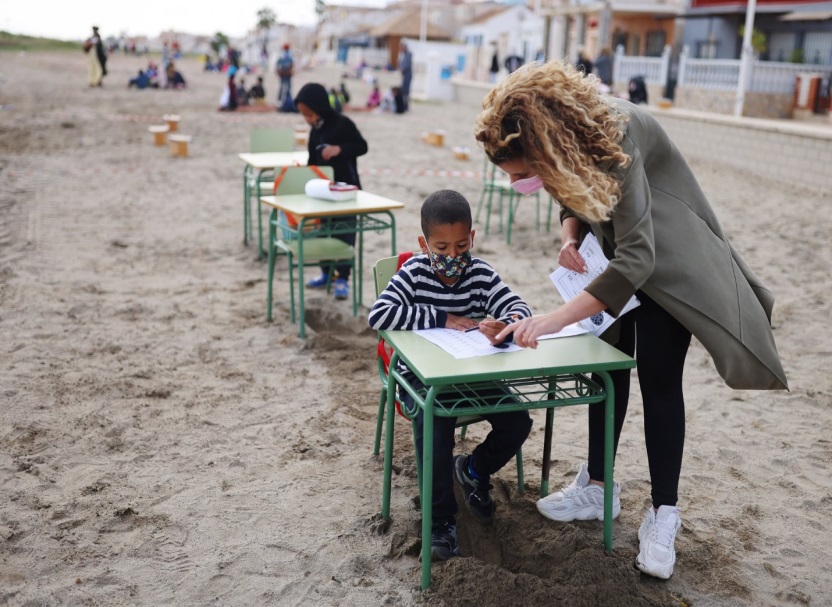 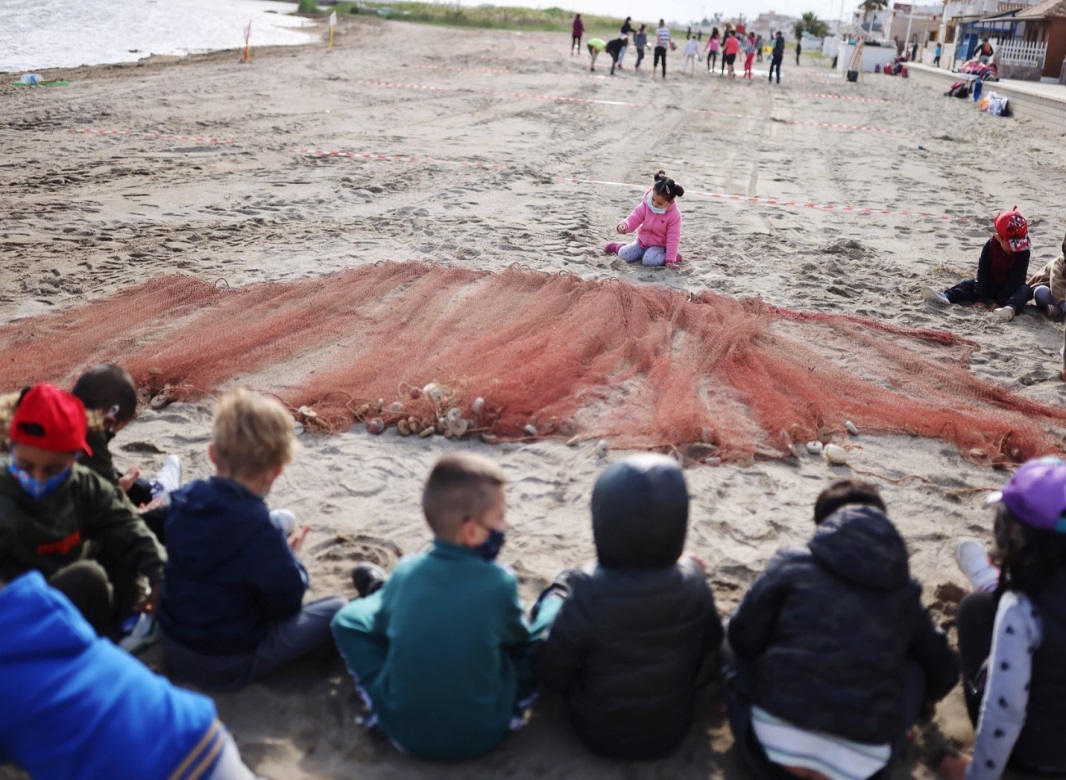 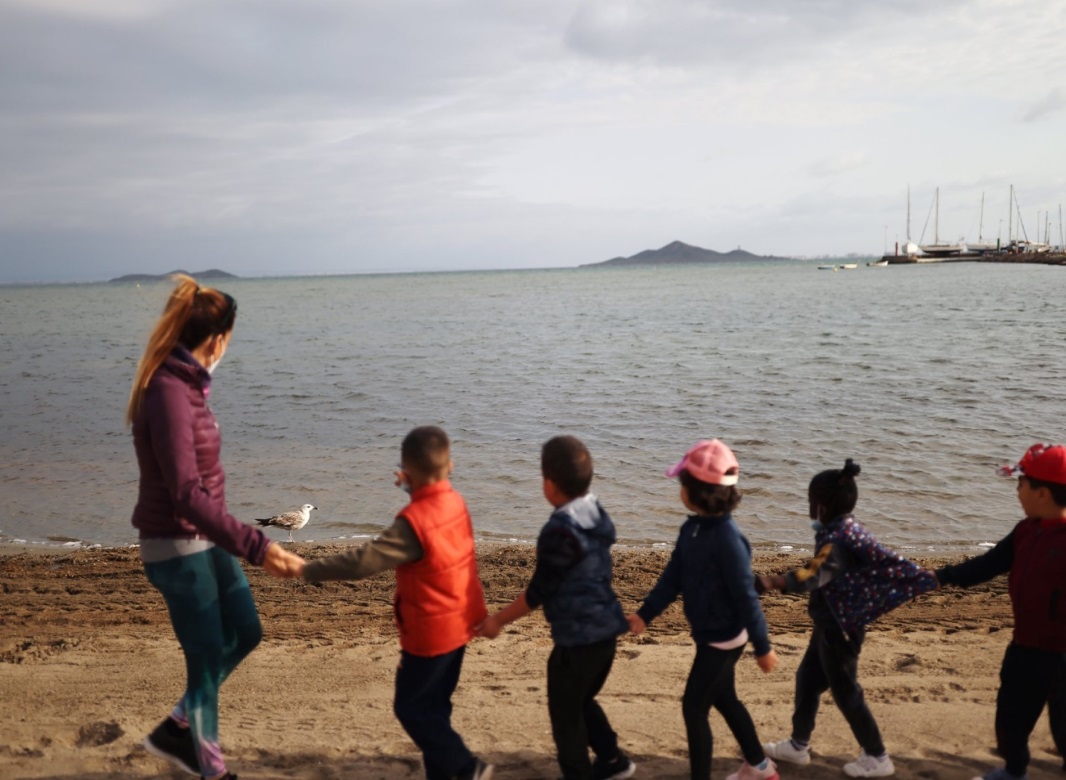